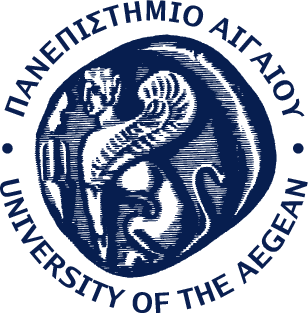 Ασφάλεια & Ποιότητα Τροφίμων
Διάλεξη 6η  
Παλαιογεώργου Αναστασία-Μαρίνα 
Βιοτεχνολόγος MSc, PhD
Πανεπιστημιακή Υπότροφος
6. Τυποποίηση, πιστοποίηση και διαπίστευση στην ποιότητα
2
Τυποποίηση (standardization) είναι η διαδικασία με την οποία καθιερώνονται προδιαγραφές και πρότυπα (προτυποποίηση). 

Πρότυπο είναι ένα τεχνικό έγγραφο που έχει καθιερωθεί με συναίνεση και έχει εγκριθεί από έναν αναγνωρισμένο φορέα (π.χ. CEN, ISO) για να παρέχει κανόνες, κατευθυντήριες γραμμές (guidelines) ή χαρακτηριστικά για κοινή και επαναλαμβανόμενη χρήση. Το πρότυπο περιλαμβάνει ένα σύνολο από απαιτήσεις οι οποίες πρέπει να ικανοποιηθούν και χρησιμοποιείται ως οδηγός.
3
Η τυποποίηση ενός προϊόντος αρχίζει από τη στιγμή της παρασκευής ή παραγωγής του και τη στιγμή της κυκλοφορίας του στην αγορά, το προϊόν συνοδεύεται από κάποιες προδιαγραφές, τις προδιαγραφές του κατασκευαστή του.
Συνήθως οι προδιαγραφές και τα πρότυπα αφορούν την ασφάλεια των χρηστών των προϊόντων.
Υπάρχουν κλαδικά (π.χ. BRC), εθνικά (π.χ. ΕΛΟΤ), ευρωπαϊκά (CEN), αμερικανικά (ANSI) ή άλλα εκτός ΕΕ (π.χ. APHA) και διεθνή (ISO) πρότυπα.
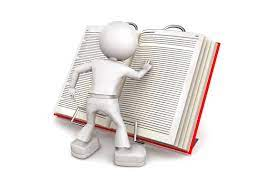 4
Κάποια παραδείγματα…

απαιτήσεις για την οργάνωση και λειτουργία ενός συστήματος διαχείρισης της ποιότητας (π.χ. ISO 9001)
απαιτήσεις για τον τρόπο οργάνωσης και λειτουργίας ενός εργαστηρίου ποιοτικού ελέγχου (π.χ. ISO 17025)
απαιτήσεις για το πώς θα διεξάγονται οι επιθεωρήσεις των διαφόρων συστημάτων ποιότητας, καθώς και για το ποια οφείλουν να είναι τα προσόντα των επιθεωρητών που διεξάγουν τις επιθεωρήσεις αυτές (π.χ. ISO 19011)
απαιτήσεις σχετικά με την περιβαλλοντική διαχείριση (π.χ. ISO14001)
απαιτήσεις για την υγιεινή και την ασφάλεια στην εργασία (π.χ. ISO 45001)
5
Ελληνικός Οργανισμός Τυποποίησης (ΕΛΟΤ)
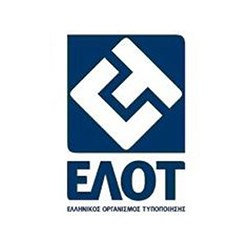 Ο ΕΛΟΤ είναι ο Εθνικός Οργανισμός Τυποποίησης της Ελλάδας, εξουσιοδοτημένος από το κράτος να εκδίδει τυποποιητικά έγγραφα, όπως ελληνικά πρότυπα και προδιαγραφές.
Τα τυποποιητικά έγγραφα μπορεί να είναι πρότυπα, τεχνικές προδιαγραφές, οδηγοί, τεχνικές αναφορές και άλλα λιγότερα συχνά χρησιμοποιούμενα, όπως αναλυτικά προσδιορίζονται στο ευρωπαϊκό πρότυπο ΕΛΟΤ ΕΝ 45020.
Δηλαδή, λειτουργεί υπό την αιγίδα της Ευρωπαϊκής Επιτροπής Τυποποίησης (CEN).
6
Ευρωπαϊκή Επιτροπή Τυποποίησης (CEN)
Σε πανευρωπαϊκό επίπεδο, στο ανώτερο σημείο βρίσκεται η CEN και κάτω από αυτήν και στο ίδιο επίπεδο βρίσκονται όλοι οι εθνικοί οργανισμοί τυποποίησης. Στα πλαίσια της ύπαρξης του δικτύου αυτού, τα πρότυπα τα οποία προκύπτουν απευθείας από την CEN γίνονται αποδεκτά από όλες τις χώρες που συμμετέχουν σε αυτόν τον οργανισμό. Η αντίστροφη διαδικασία, δηλαδή η αποδοχή ενός εθνικού προτύπου σε πανευρωπαϊκό επίπεδο, δεν ισχύει πάντα.
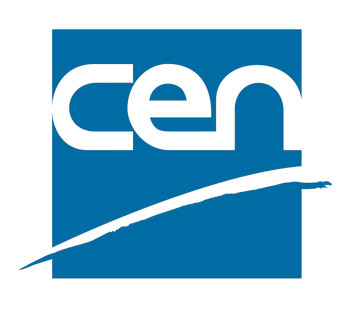 7
Αμερικανικό Εθνικό Ίδρυμα Tυποποίησης (American National Standards Institute-ANSI)
Ο αντίστοιχος παναμερικάνικος οργανισμός που λειτουργεί στις ΗΠΑ .
8
Πιστοποίηση (certification) καλείται η επιβεβαίωση ότι ένα προϊόν ή μια υπηρεσία έχει παραχθεί σύμφωνα με ένα πρότυπο και ανταποκρίνεται πλήρως στις προδιαγραφές του προτύπου αυτού.
Υπάρχουν δύο είδη πιστοποίησης: 
Πιστοποίηση προϊόντος 
Πιστοποίησης διαδικασίας
9
Η πιστοποίηση ενός προϊόντος γίνεται σε εξειδικευμένα εργαστήρια όπου το προϊόν υποβάλλεται σε σειρά δοκιμών, σύμφωνα με αναγνωρισμένα πρότυπα, προκειμένου να διαπιστωθεί η συμμόρφωση ή μη με νομοθετικές απαιτήσεις (π.χ. κριτήρια ασφάλειας) ή άλλες προδιαγραφές ποιότητας. Η διαπίστωση της συμμόρφωσης ενός προϊόντος σε ένα πρότυπο (πιστοποίηση) μπορεί να είναι προαιρετική ή υποχρεωτική ανάλογα με το ισχύον νομικό καθεστώς κάθε χώρας.
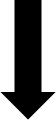 χορηγείται κατάλληλο πιστοποιητικό συμμόρφωσης ή μη για το προϊόν
10
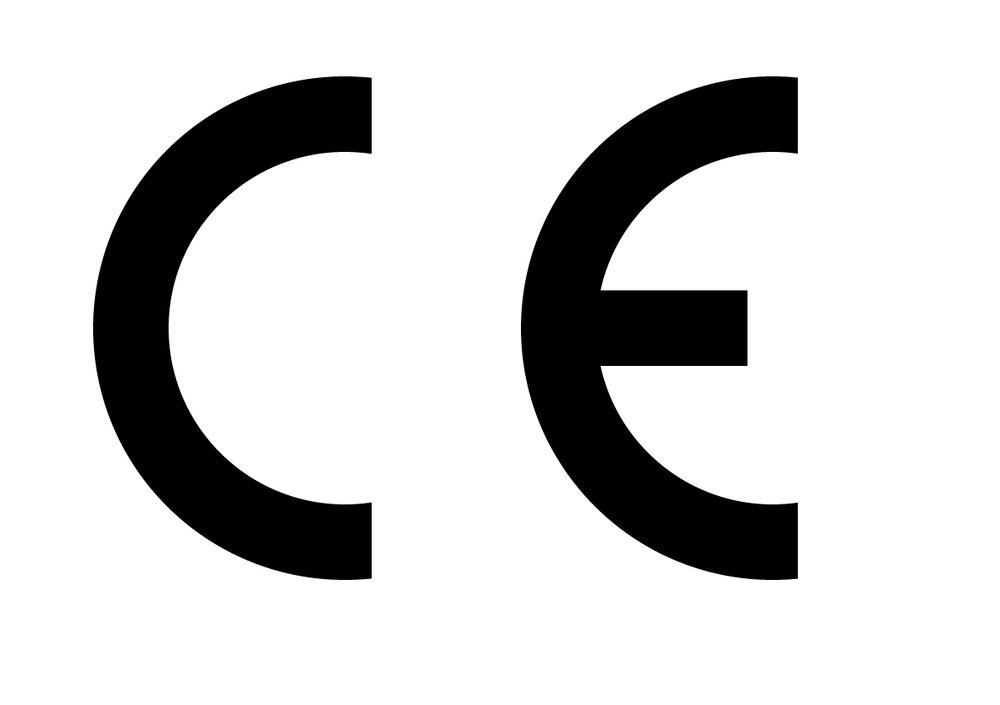 Στην Ευρωπαϊκή Ένωση, έχει καθιερωθεί η ενιαία γνωστή μας σήμανση CE (Conformité Européenne), δηλαδή το δηλωτικό της συμμόρφωσης σήμα ενός προϊόντος, το οποίο καταδεικνύει τη συμμόρφωση του προϊόντος προς ευρωπαϊκά πρότυπα και οδηγίες που αφορούν την υγεία, την ασφάλεια και την προστασία του περιβάλλοντος.
11
Παράδειγμα προδιαγραφής προϊόντος (σκόνη γάλακτος)
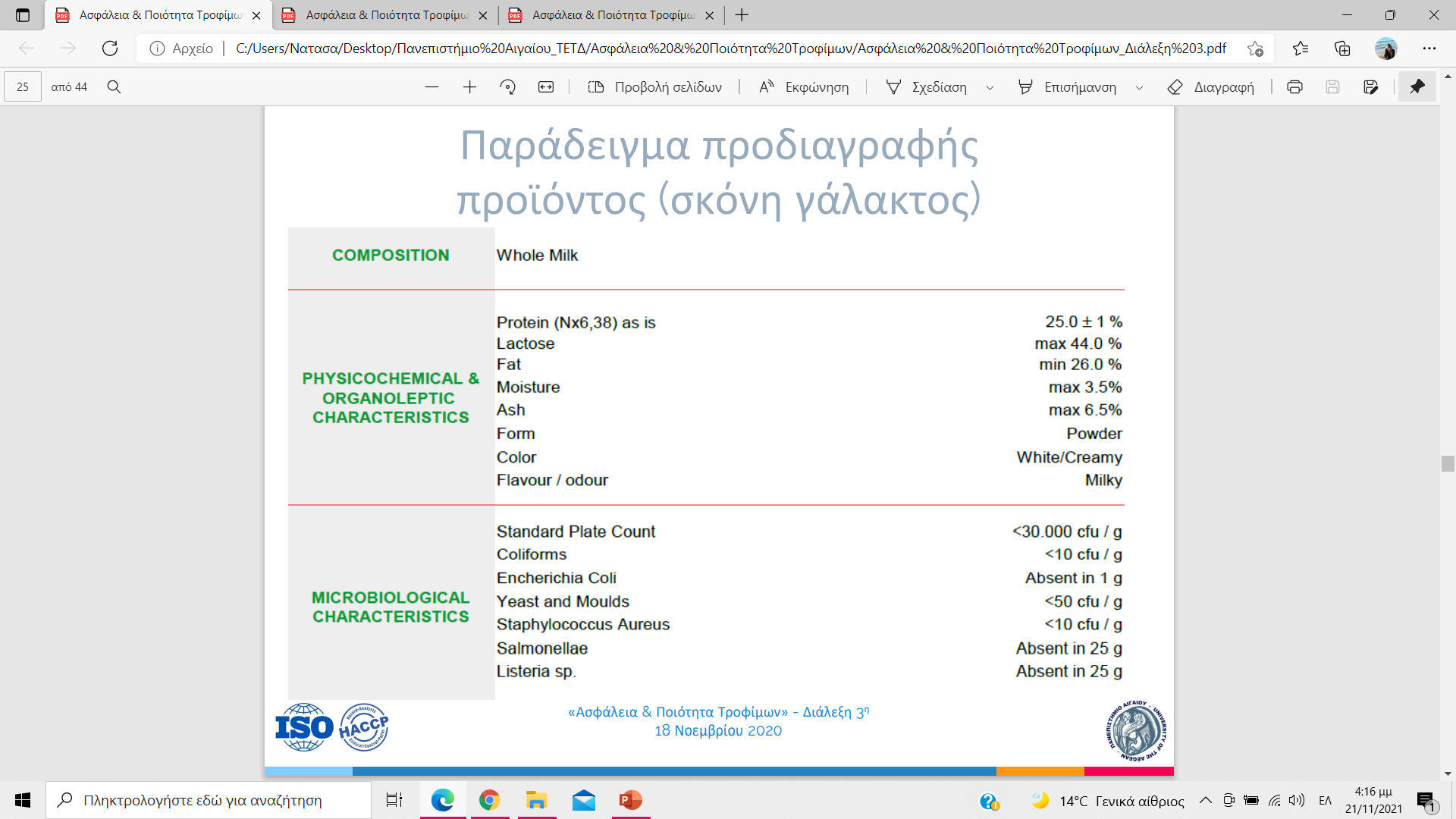 12
Η πιστοποίηση μιας παραγωγικής διαδικασίας, η οποία αφορά την ποιότητα των παραγόμενων προϊόντων, γίνεται με διαπίστωση της συμμόρφωσης προς τα πρότυπα της σειράς ISO 9000 και οδηγεί σε προϊόντα που παράγονται με σταθερό και επαναλήψιμο τρόπο. Πρακτικά, το σύστημα διαδικασιών που εφαρμόζεται (ΣΔΠ) διασφαλίζει αντικειμενικά ότι το προϊόν και –ενδεχομένως– η παραγωγική διαδικασία που ακολουθείται, έχουν σταθερή ποιότητα.
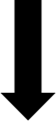 Στην Ελλάδα, επίσημος (διαπιστευμένος) φορέας πιστοποίησης διαδικασίας είναι ο ΕΛΟΤ (Ελληνικός Οργανισμός Τυποποίησης), ενώ δραστηριοποιούνται εγχώρια και φορείς πιστοποίησης άλλων χωρών (π.χ. TUV).
13
Τα οφέλη από την πιστοποίηση ενός ΣΔΠ
Ενίσχυση της φήμης μιας επιχείρησης εξασφαλίζοντας την εμπιστοσύνη των πελατών της. 
Δημιουργία ευκαιριών για διείσδυση σε διεθνείς αγορές, καθώς βελτιώνεται η εικόνα και η αξιοπιστία της επιχείρησης. 
Μείωση του παραγωγικού κόστους λόγω βελτιστοποίησης της διαχείρισης πόρων και χρόνου. 
Μεγαλύτερη ευαισθητοποίηση των εργαζόμενων στη διαχείριση ποιότητας. 
Συνεχής βελτίωση των διεργασιών με βάση την εφαρμογή αντικειμενικών μηχανισμών παρακολούθησης και μέτρησης και επομένως την αναβάθμιση των διεργασιών της εταιρείας, ώστε να παράγεται προστιθέμενη αξία. 
Δημιουργία ανταγωνιστικού πλεονεκτήματος.
14
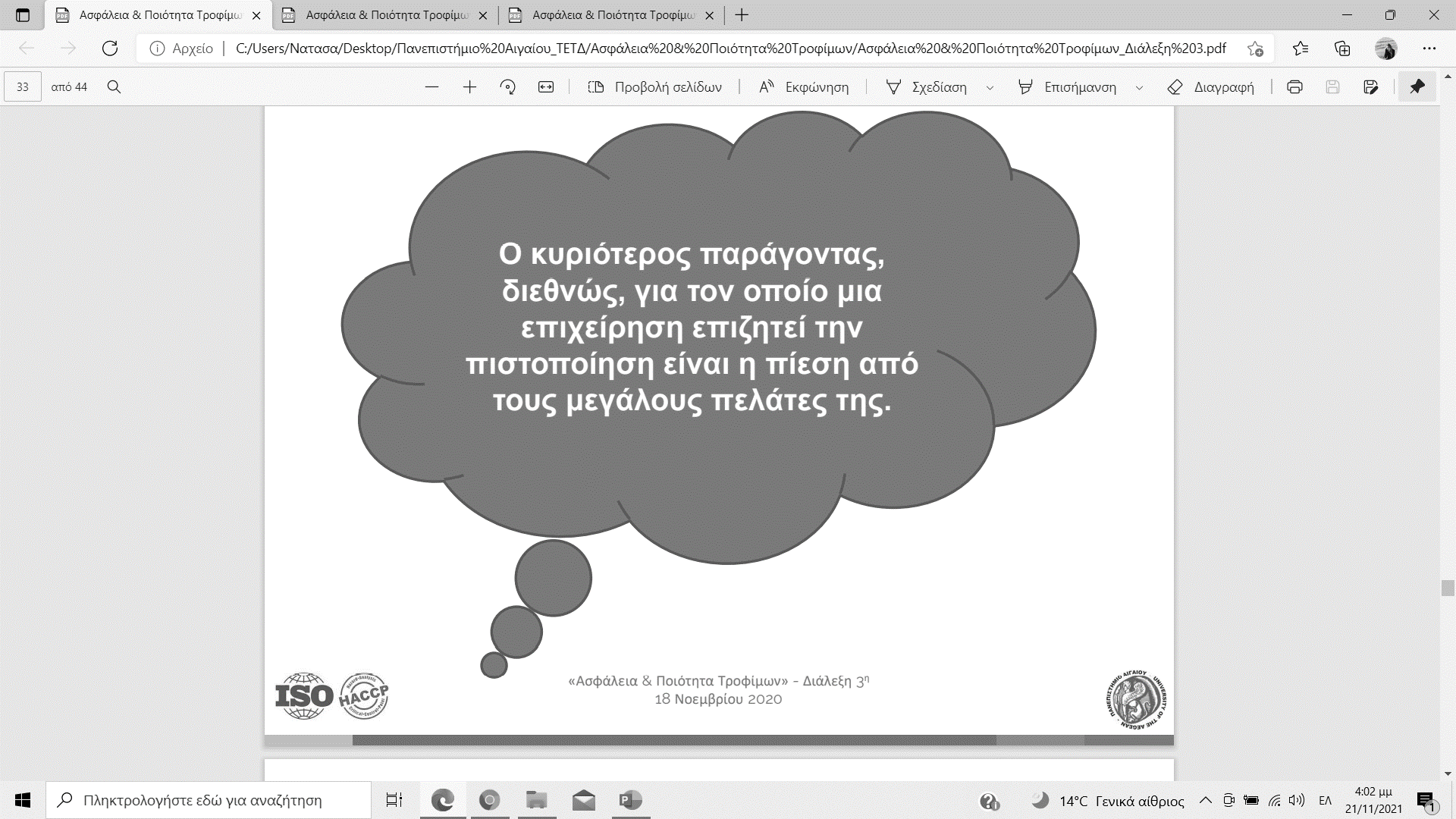 15
Διαδικασία χορήγησης πιστοποιητικών διαδικασιών
Ανάπτυξη του ΣΔΠ από την ίδια την εταιρεία (συνήθως με τη βοήθεια συμβούλων) 
Δοκιμαστική εφαρμογή του ΣΔΠ για τουλάχιστον δύο μήνες
Προ-αξιολόγηση του ΣΔΠ από φορέα πιστοποίησης, με έλεγχο προσαρμογής της θεωρίας (εγχειρίδιο ποιότητας) στην πράξη (εφαρμογή του ΣΔΠ)
Τελική αξιολόγηση από φορέα πιστοποίησης (θετική αξιολόγηση → έκδοση πιστοποιητικού συμμόρφωσης και καταγραφή στον κατάλογο πιστοποιημένων επιχειρήσεων)
16
Διαπίστευση (accreditation) είναι η διαδικασία με την οποία ένας αρμόδιος φορέας (φορέας διαπίστευσης) παρέχει επίσημη αναγνώριση ότι ένας άλλος φορέας ή πρόσωπο είναι ικανός να πραγματοποιεί ειδικά έργα (π.χ. πιστοποιήσεις, δοκιμές). 
Όλοι οι φορείς πιστοποίησης (certification bodies) διαδικασιών και τα εργαστήρια δοκιμών (testing laboratories) και ελέγχου διαπιστεύονται για τις υπηρεσίες τις οποίες προσφέρουν και κατέχουν πιστοποιητικό διαπίστευσης.
Στην Ελλάδα αρμόδιος φορέας διαπίστευσης είναι το Εθνικό Σύστημα (ή Συμβούλιο) Διαπίστευσης (ΕΣΥΔ).
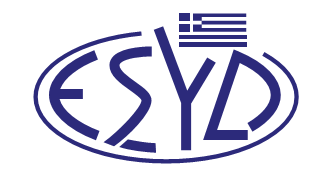 17
Ευχαριστώ πολύ!!!
18